Makerspace & Prototyping Lesson
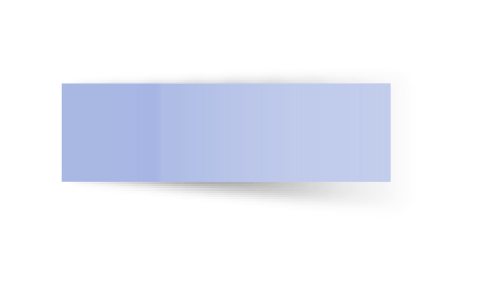 Sarah Nagle
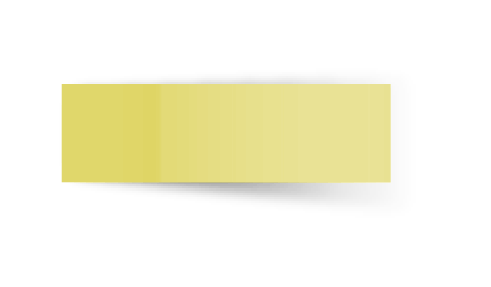 ENG 313
9/22/21
Creation & Innovation Services Librarian
What we’ll cover today
Makerspace Overview
Human-centered Design Basics
Game prototyping Activity
Discuss: Digital Fabrication
A hands-on, highly collaborative, and experiential learning space. 
Equipment:

Glowforge Plus Laser Cutter
Lulzbot Mini 2 3D Printers
Carvey CNC Machines
Brother Sewing/Embroidery Machines
Heat Press
Silhouette Cameo 4 Craft Cutters
Sawgrass Sublimation Printer
About the Makerspace
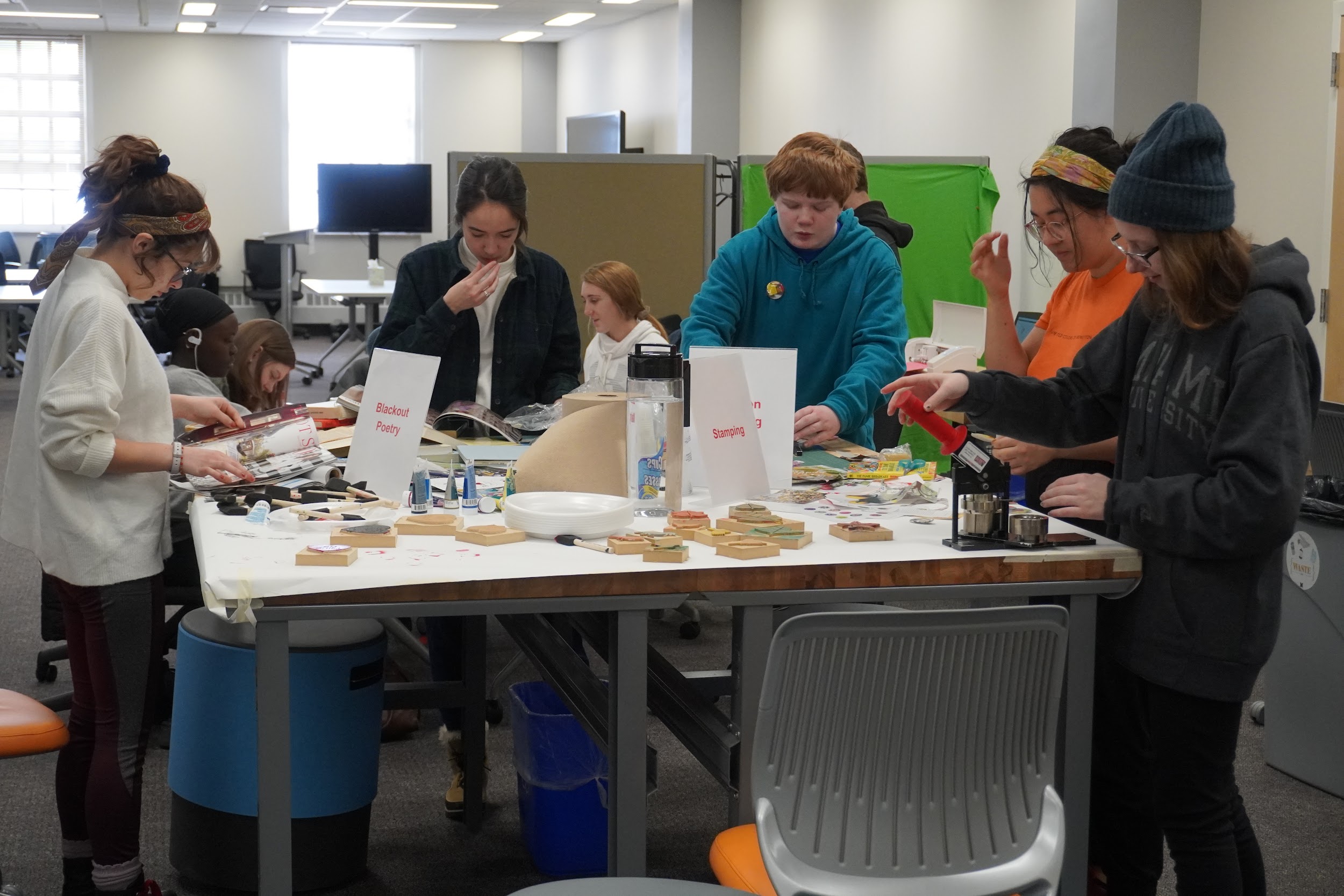 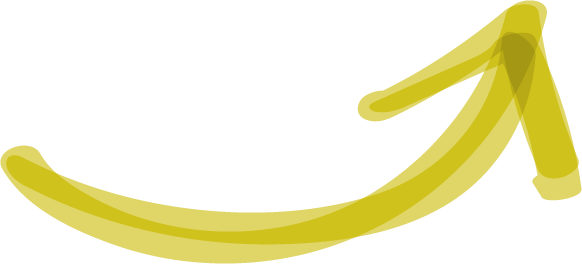 Appointment or walk-in use (bit.ly/makerspace-book)
It is FREE! 
No previous maker experience required
Carvey machine & Glowforge - must do training w/ staff but we guide you through it
Self-directed work encouraged, but staff assistance is always available.
Academic projects are #1 goal, but personal projects are welcome too
About the Makerspace
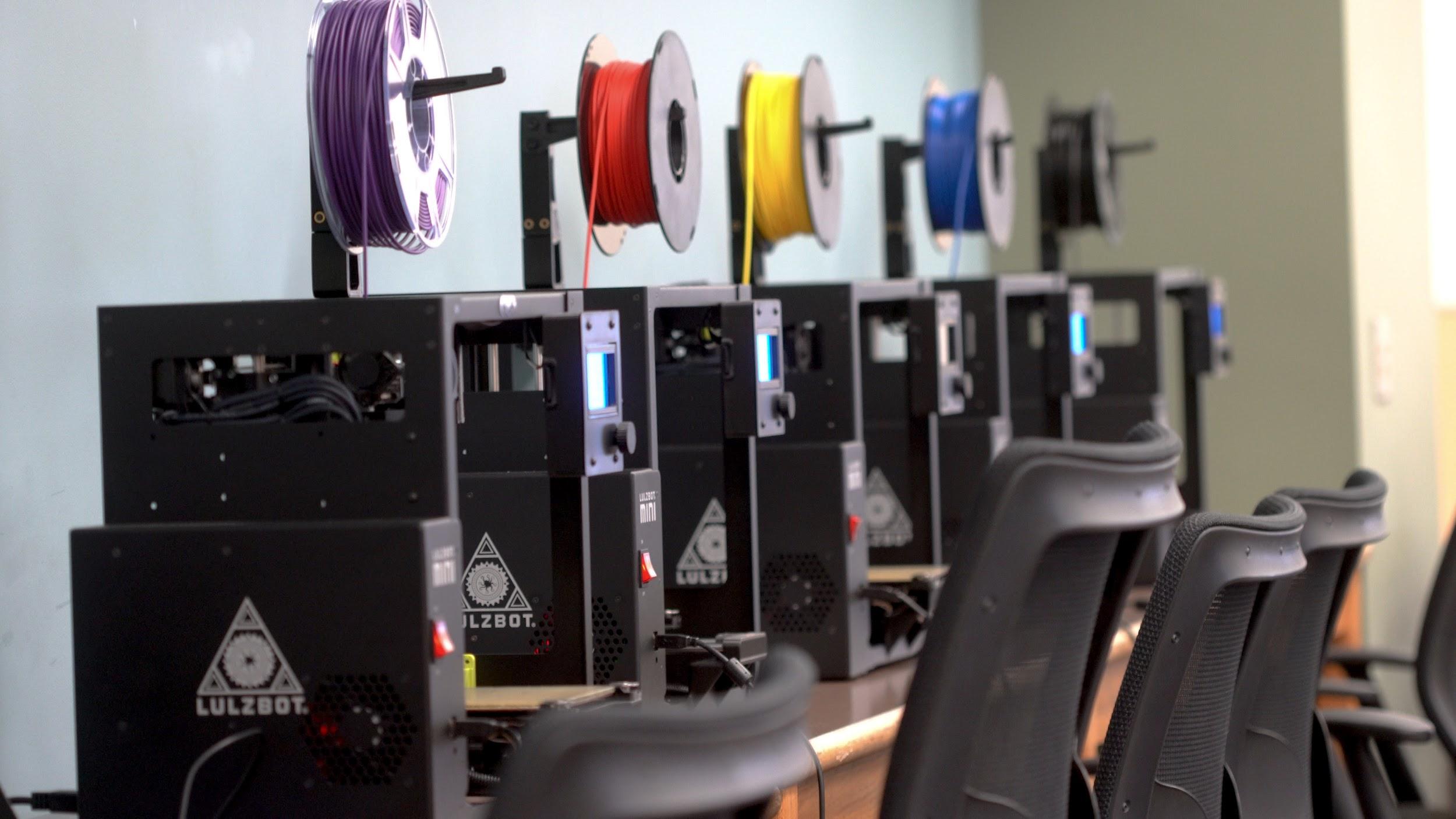 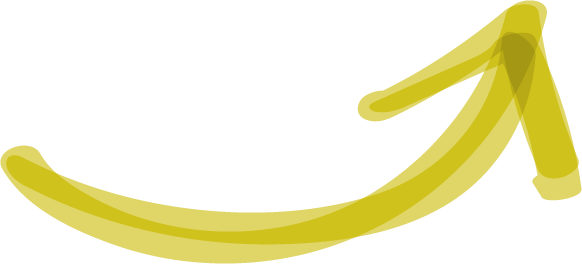 Prototyping used to be EXPENSIVE and SLOW
Makerspace tools allow for quick turnaround of multiple prototypes
Allows for more experimentation
Why prototype with Makerespaces?
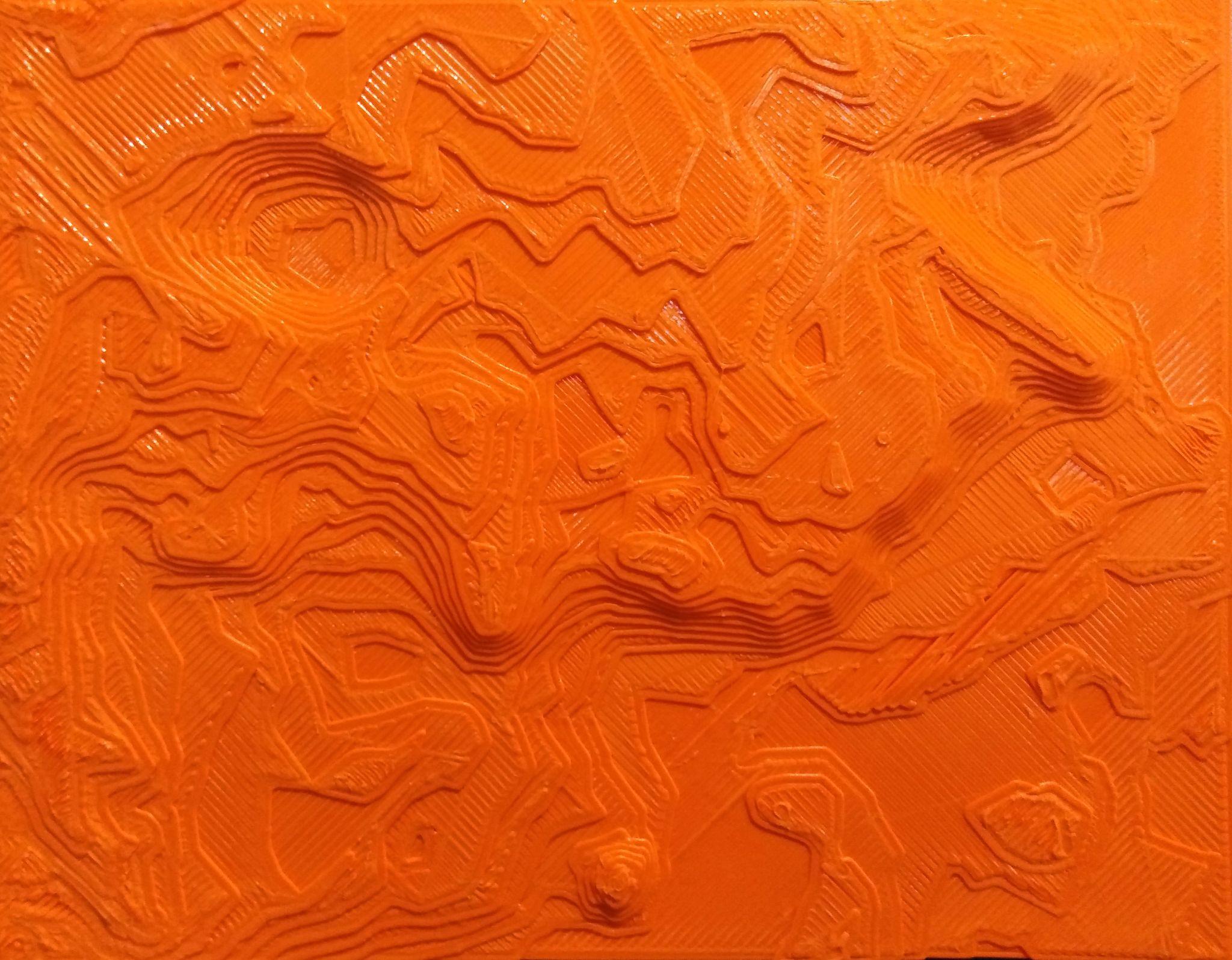 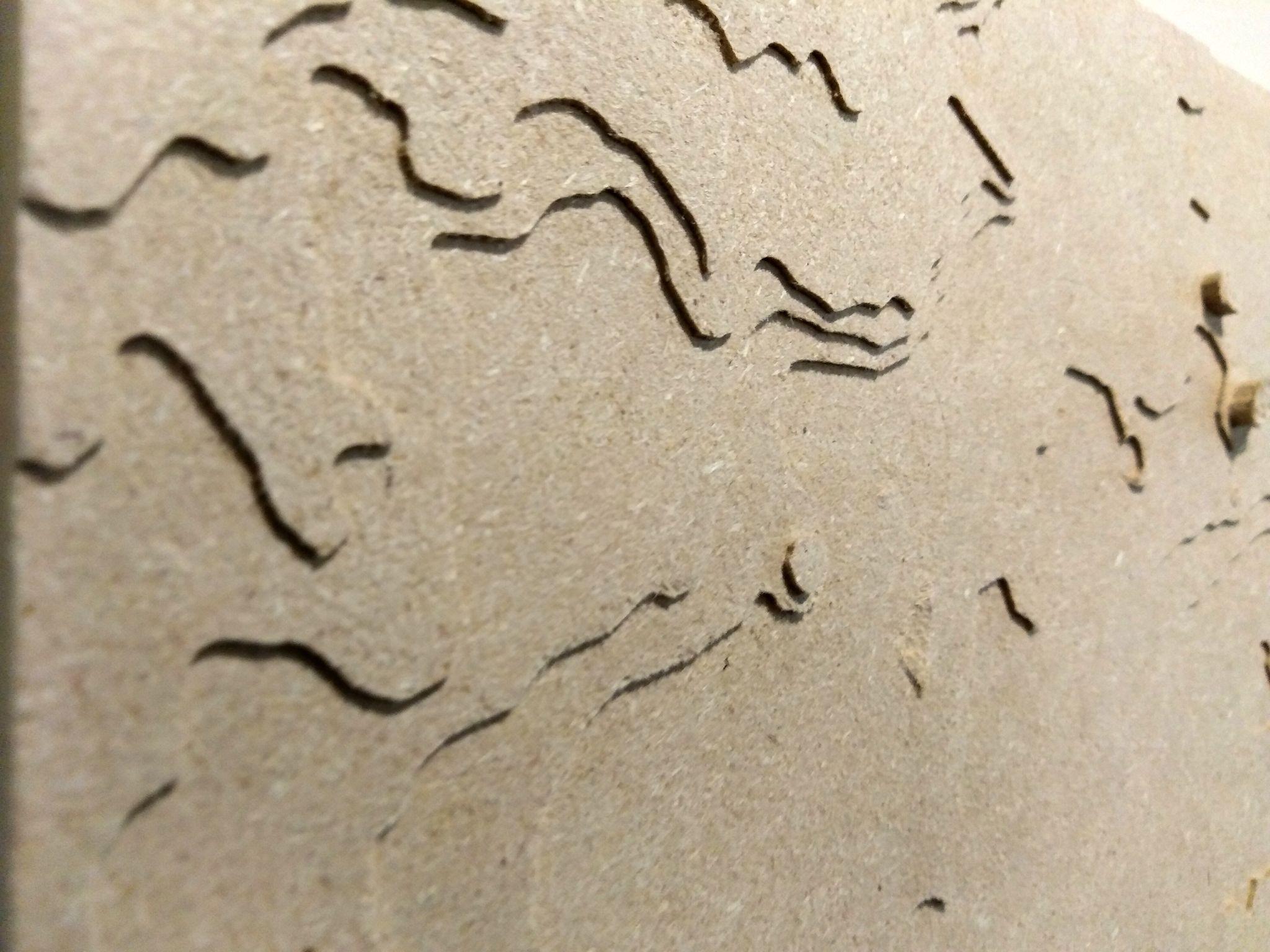 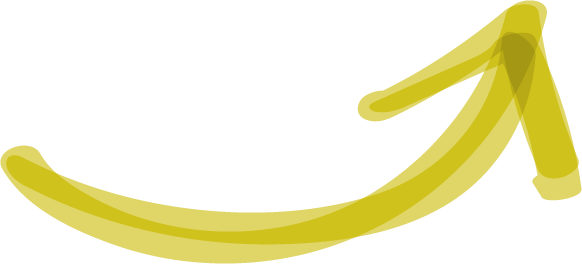 Prototyping with Makerspace Tools
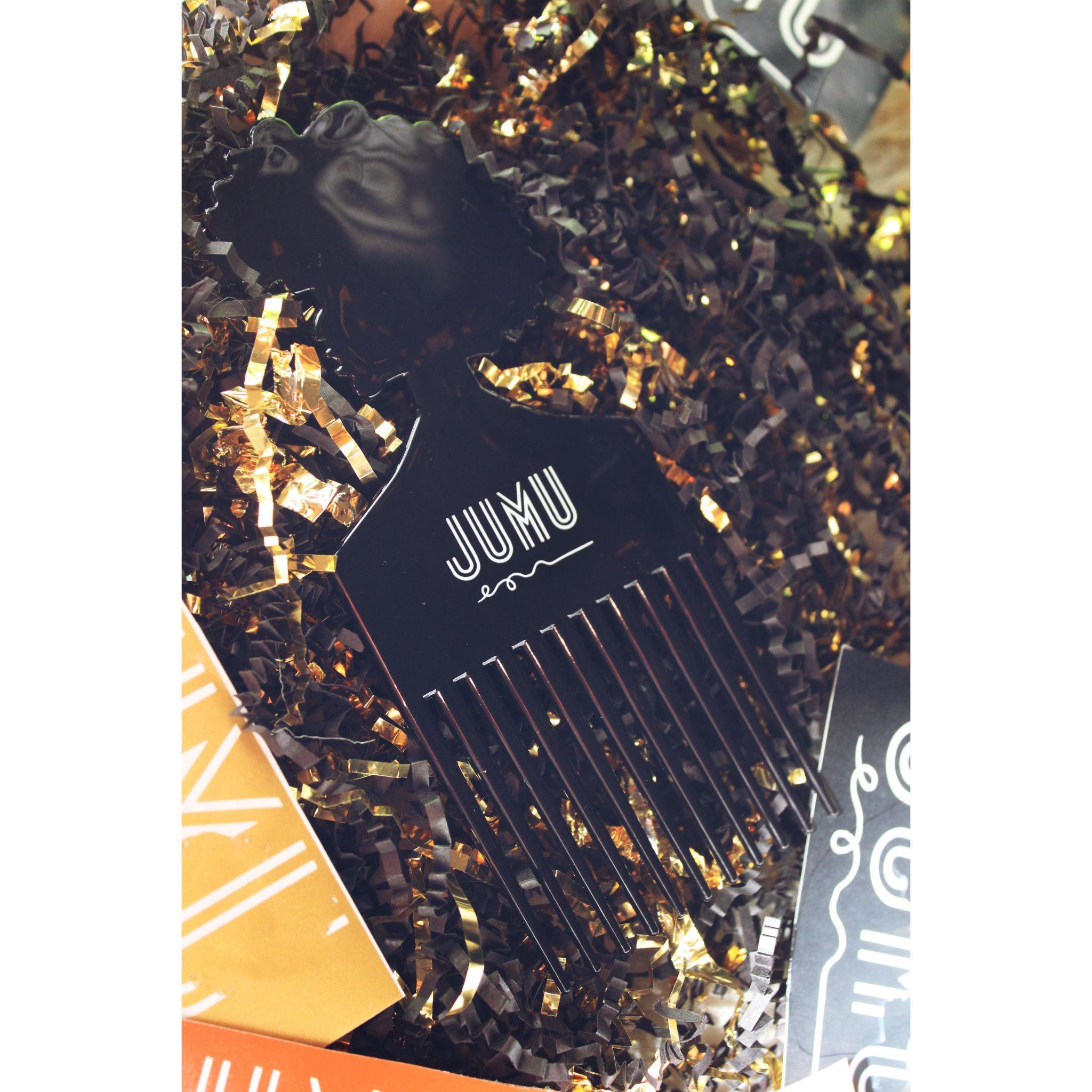 3D Printing
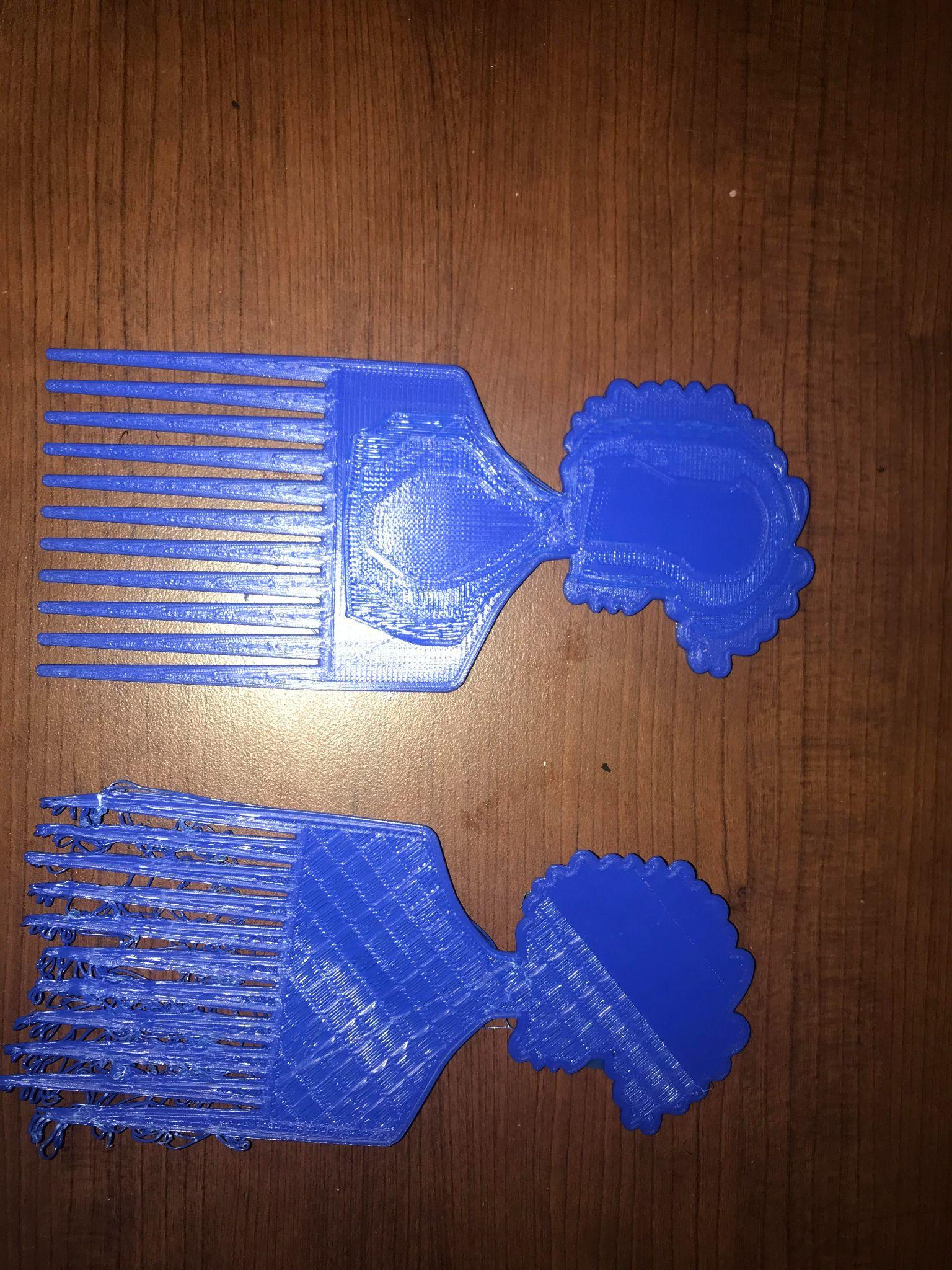 Prototyping with Makerspace Tools
Laser Cutting
& Arduino
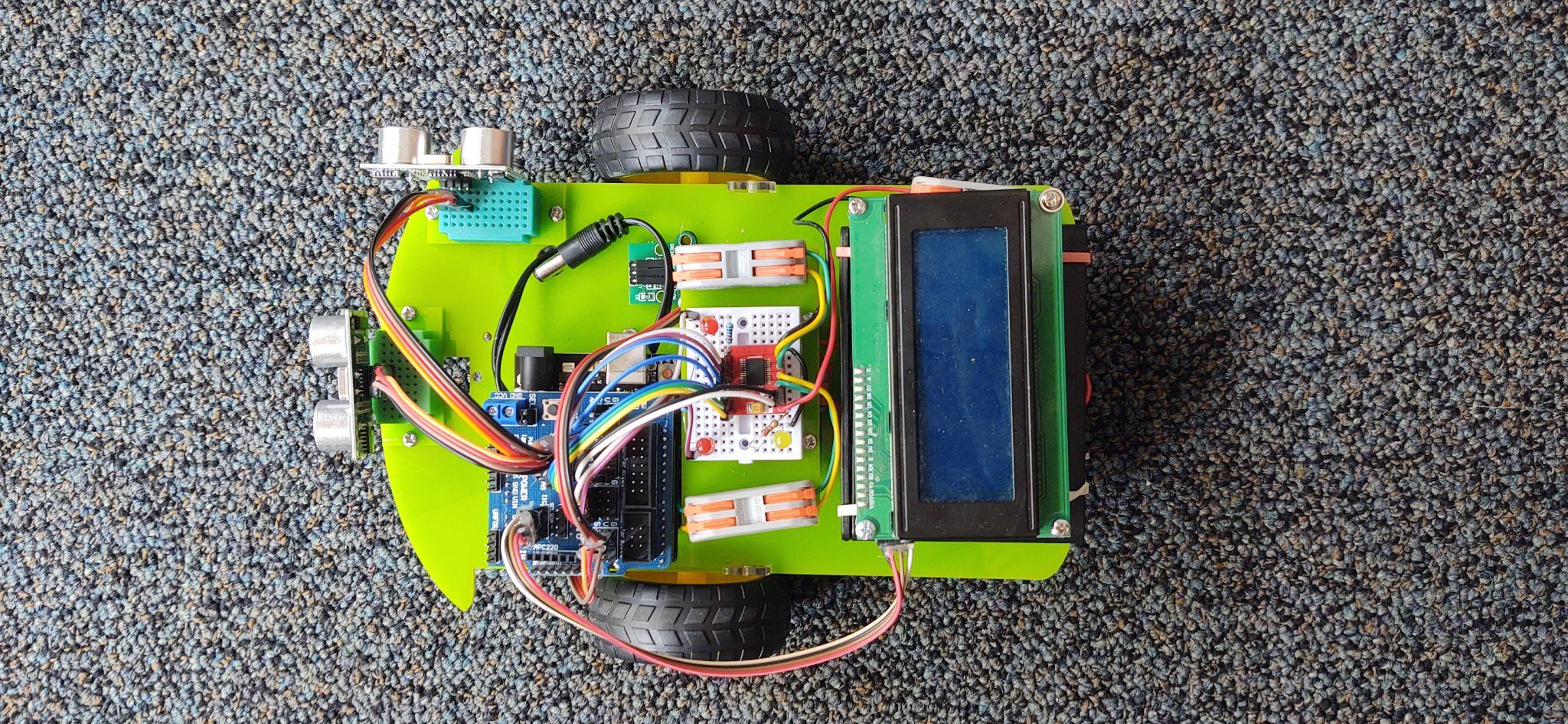 Prototyping with Makerspace Tools
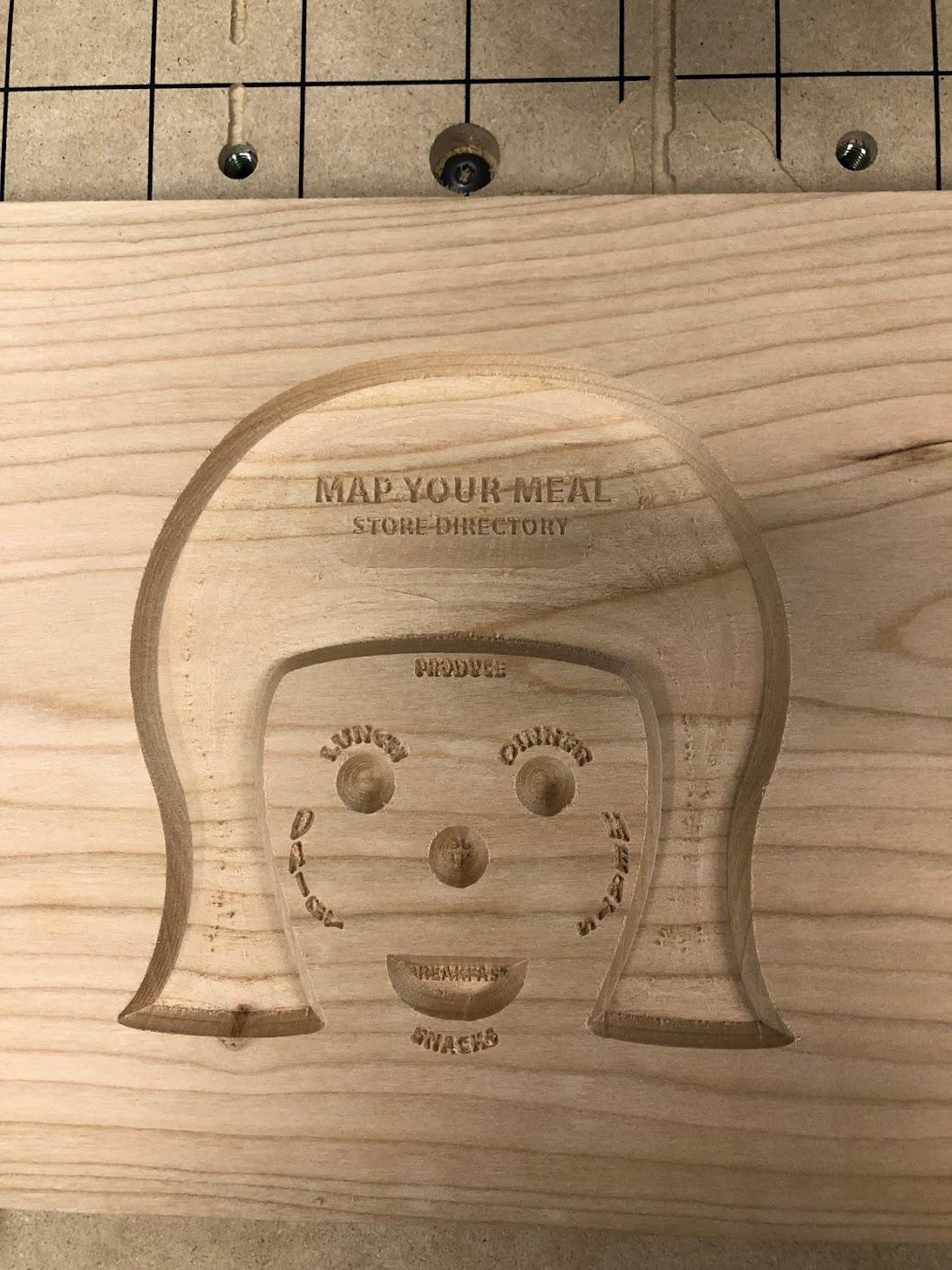 CNC Machine
Design Thinking Process
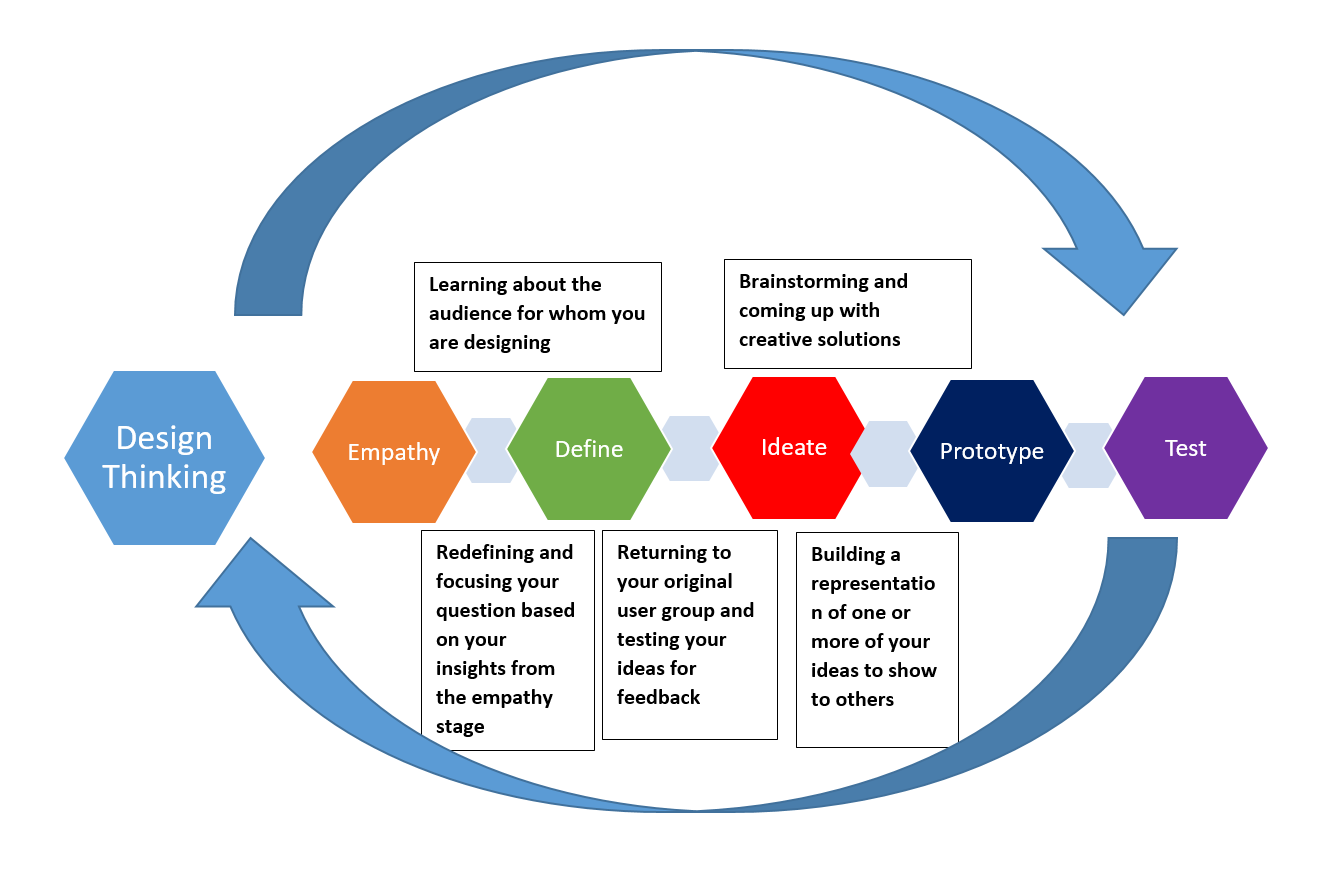 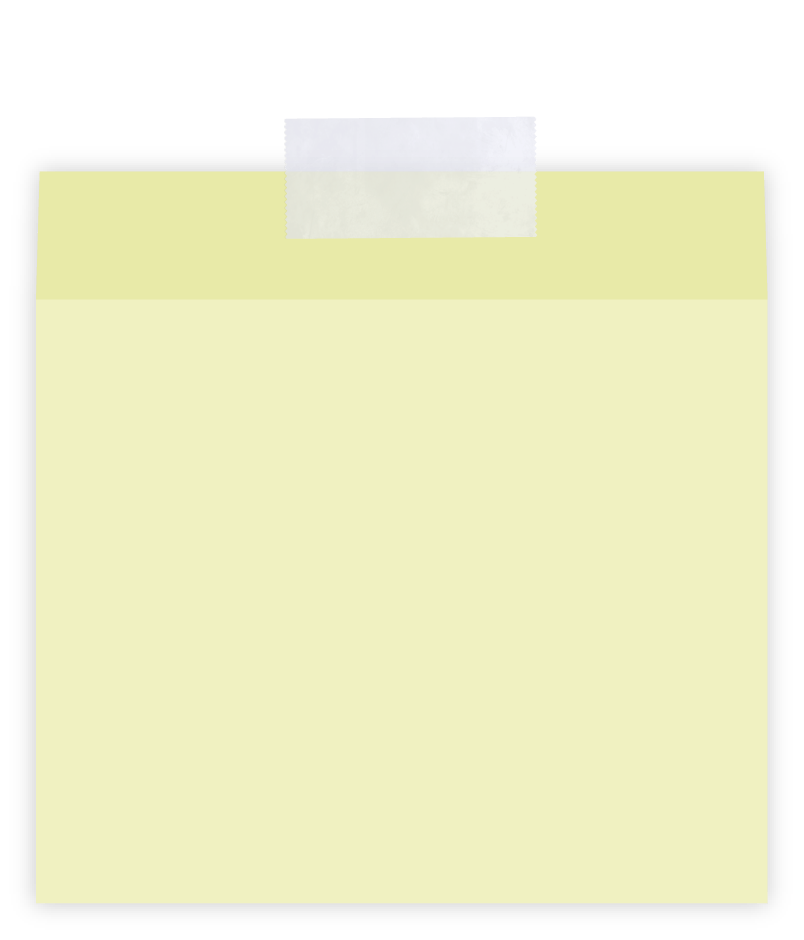 Ideation
Some types of ideation
Quantity over quality
Don’t hold back! Anything goes!
Brainstorming
Mash-up
Other people’s shoes
Divergent
 thinking
E-storm
Throwing out as many ideas as you can think of
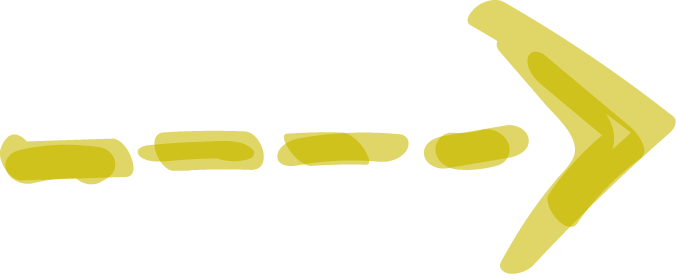 30 Circles
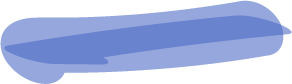 Turn as many of the circles into a recognizable thing in 3 minutes
Now we Converge!
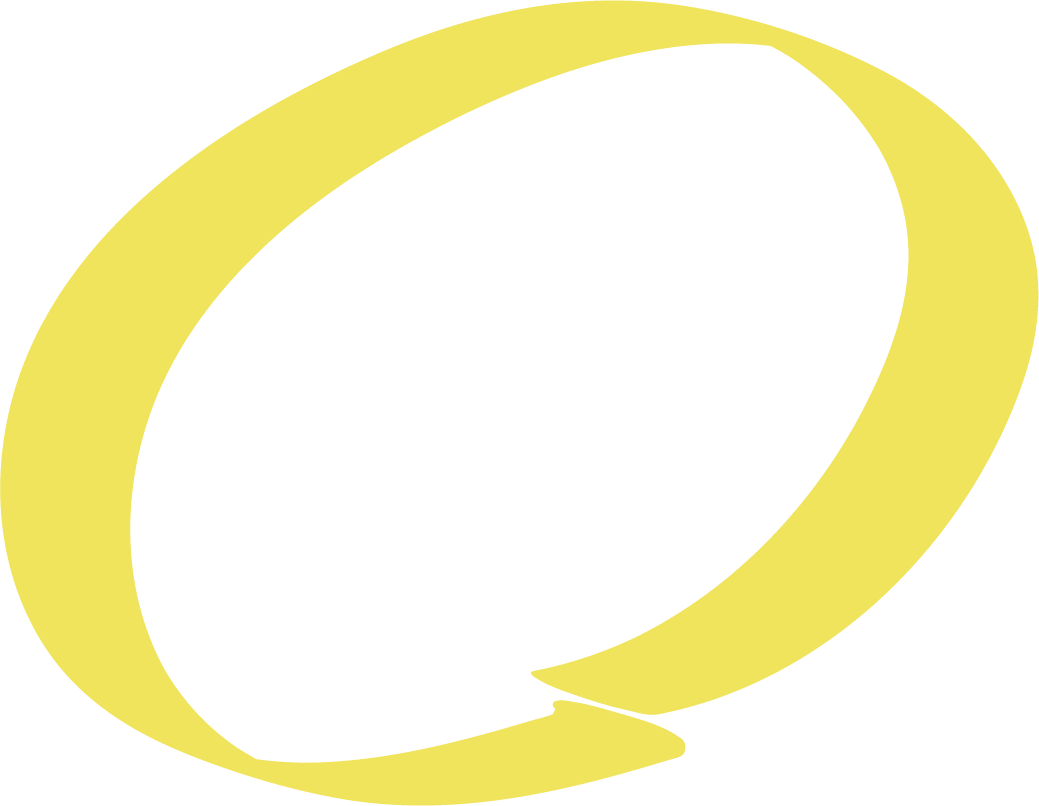 Discuss
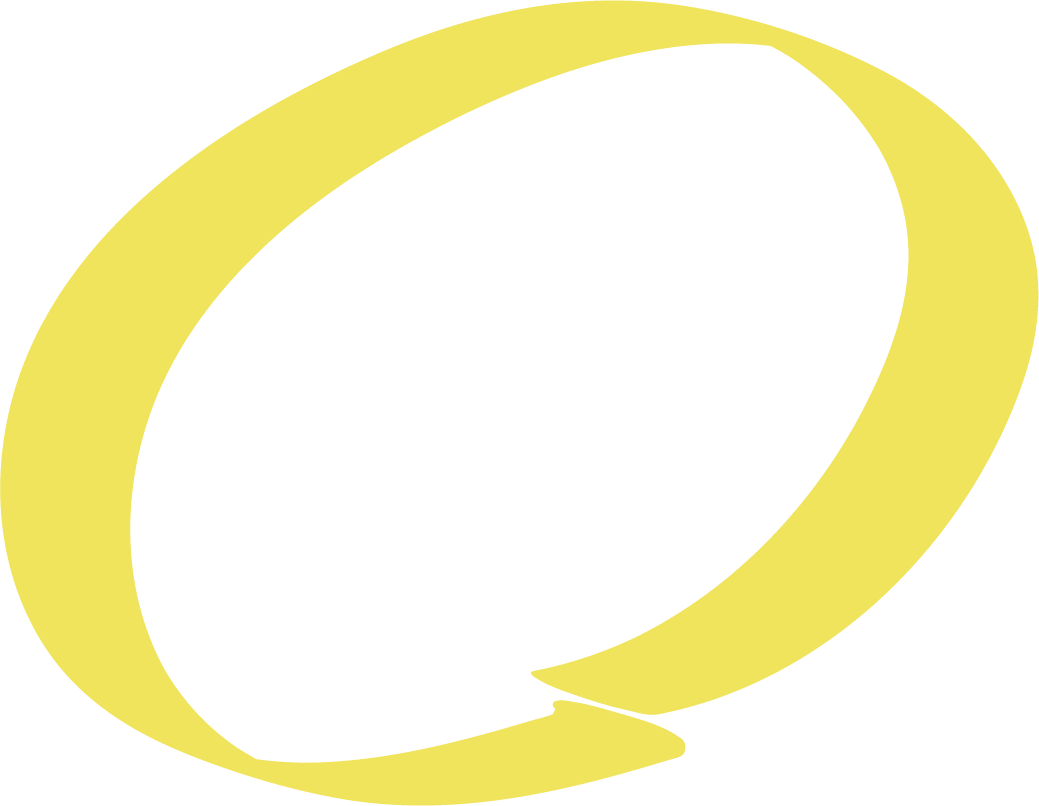 Vote
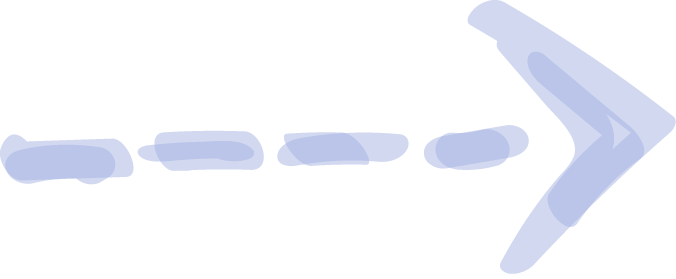 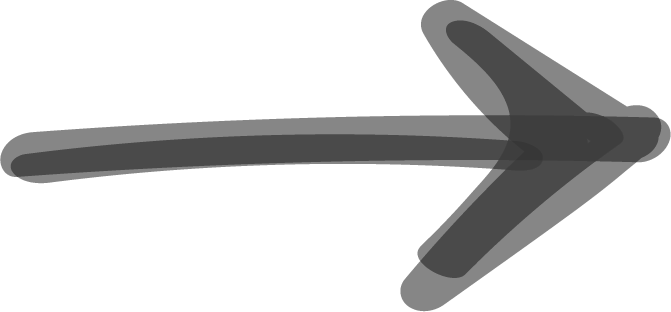 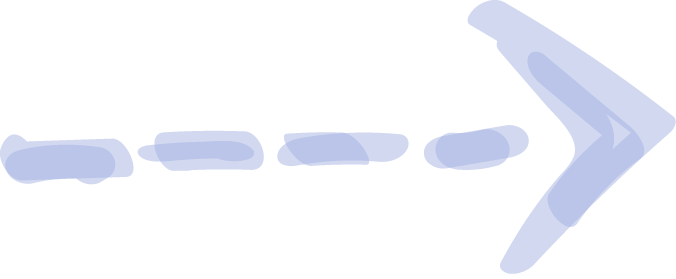 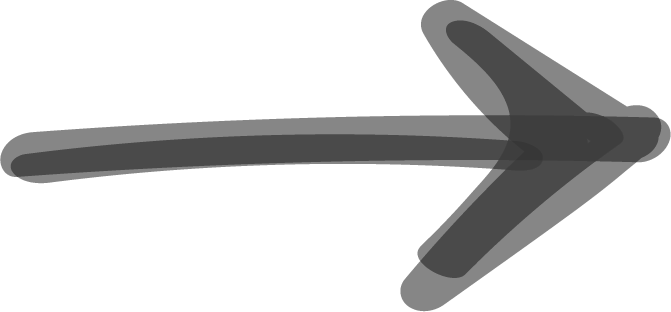 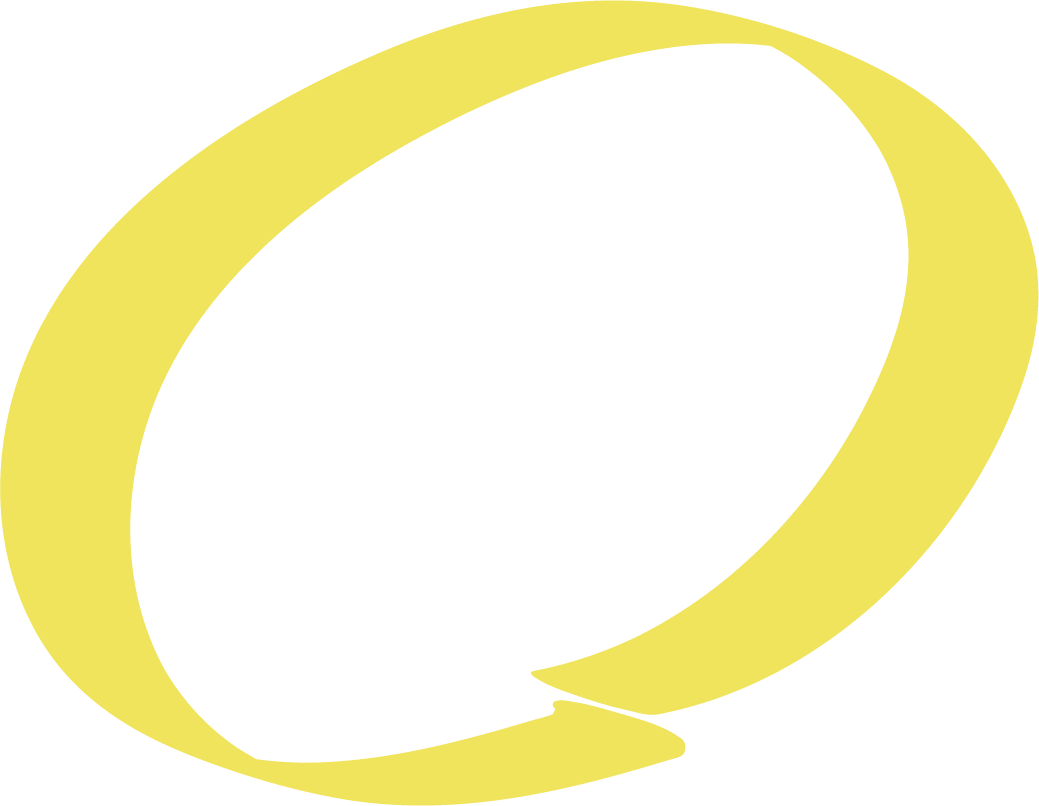 Decide
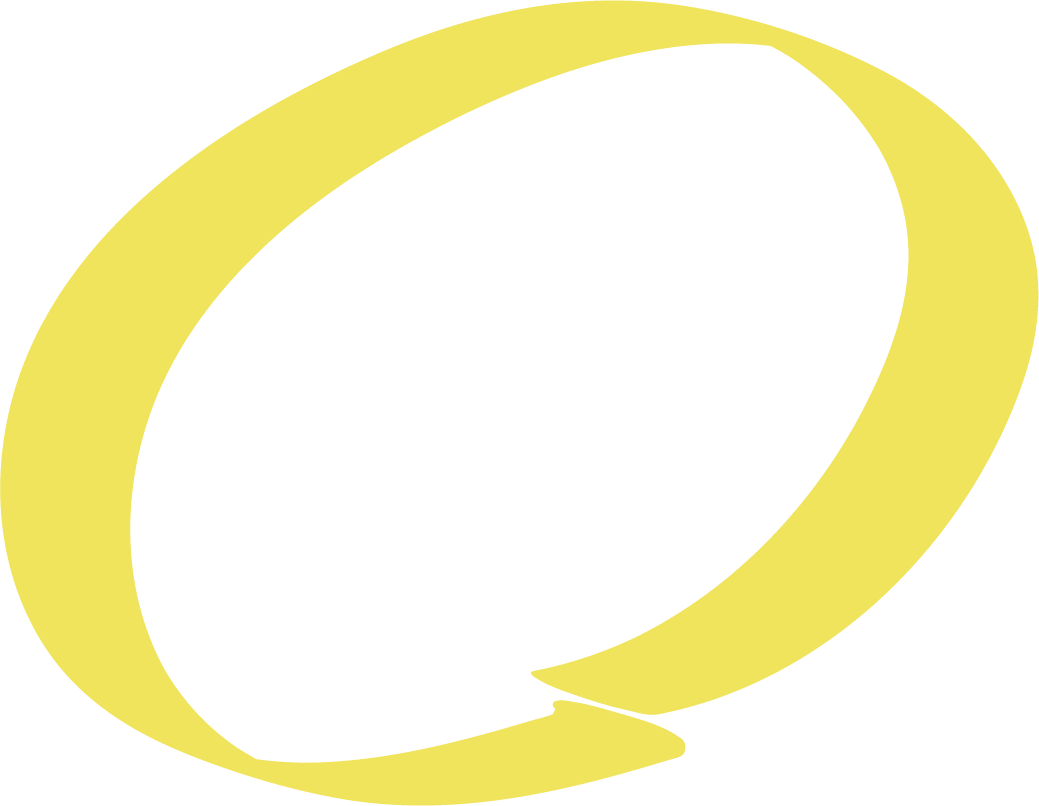 Cluster
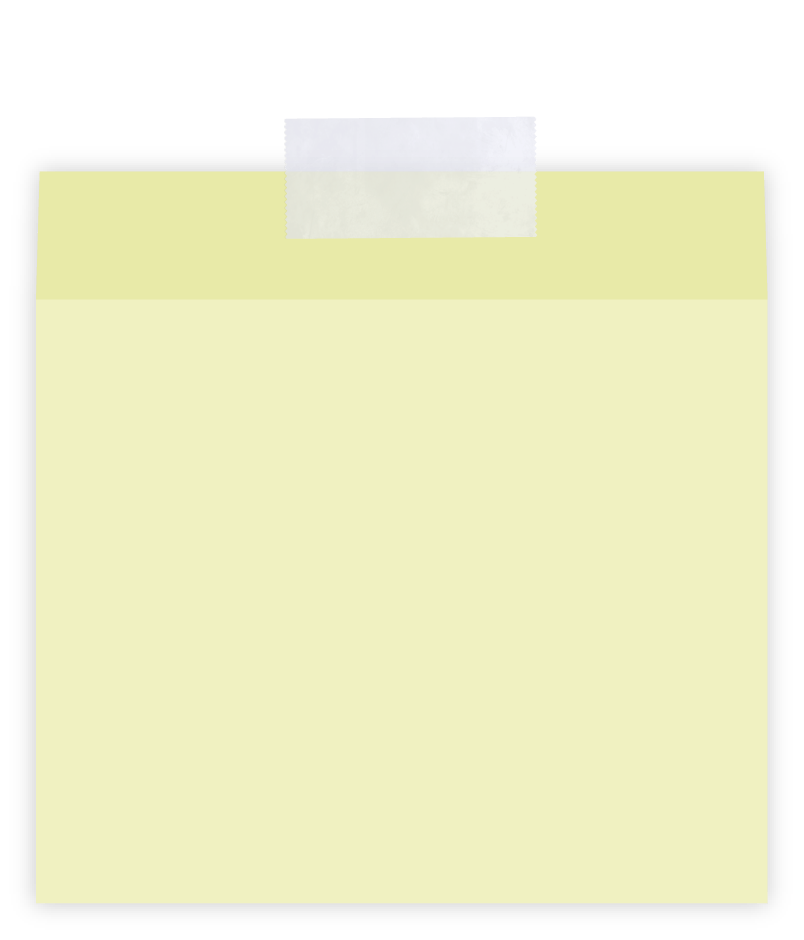 What is Prototyping?
Why Prototype?
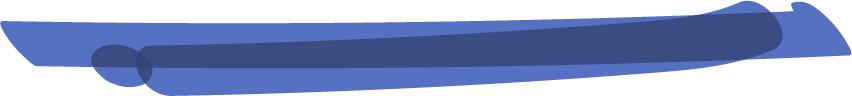 The stage in the human-centered design process where you start bringing ideas to life.
Prototype early and often!
Spur your thinking
Get feedback early
Avoid mistakes later
Types of Prototyping
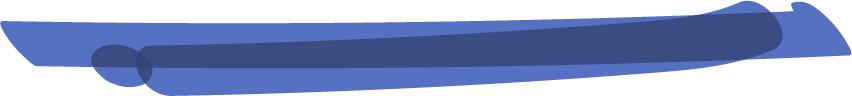 Physical
Digital
Environmental
Rough models of objects
Rough models of apps, websites, tools
People, processes, workflows
Prototyping Steps
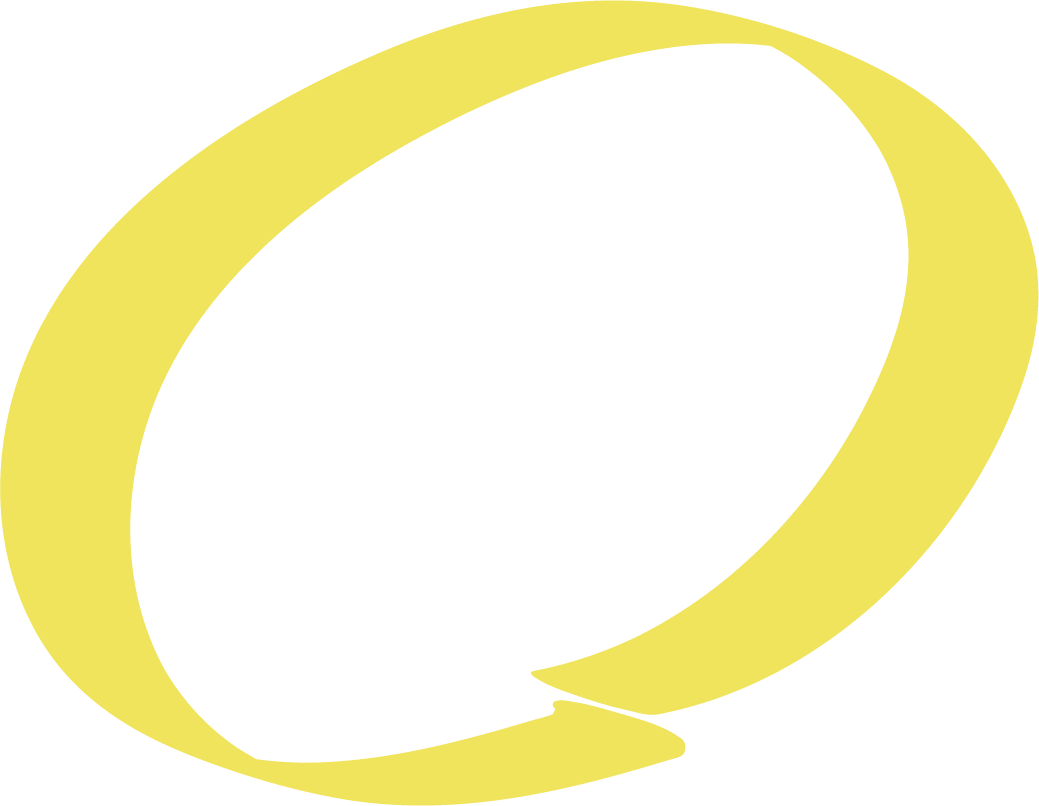 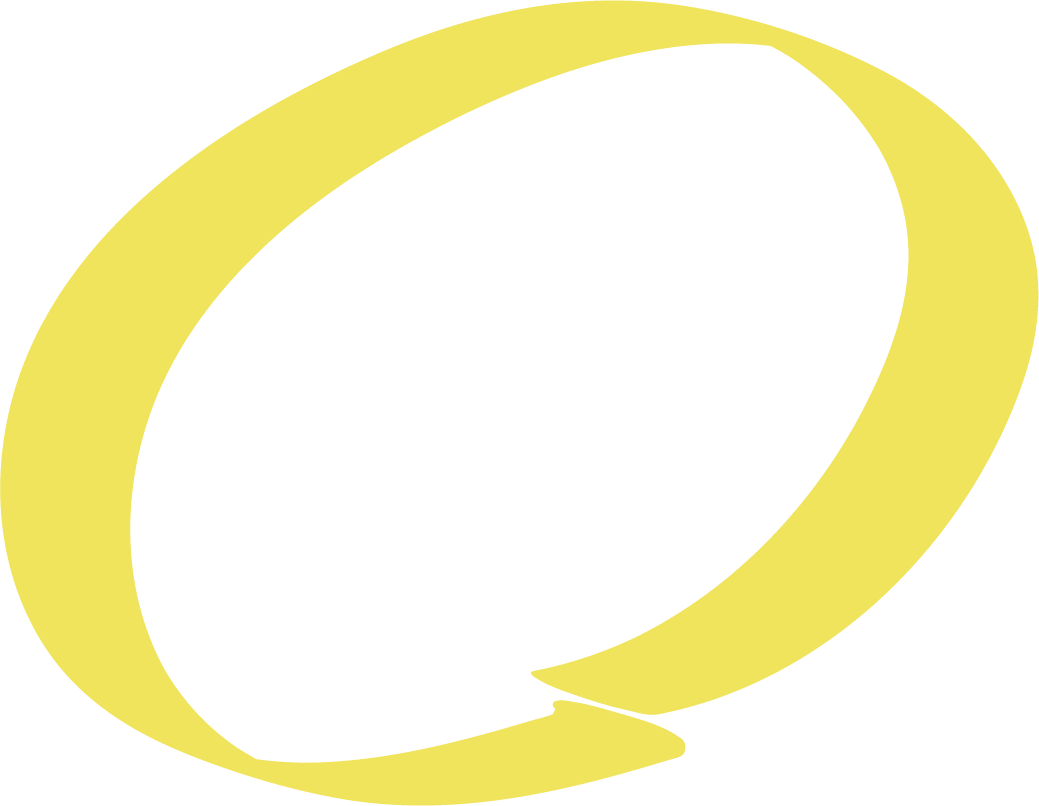 Reflect
Build
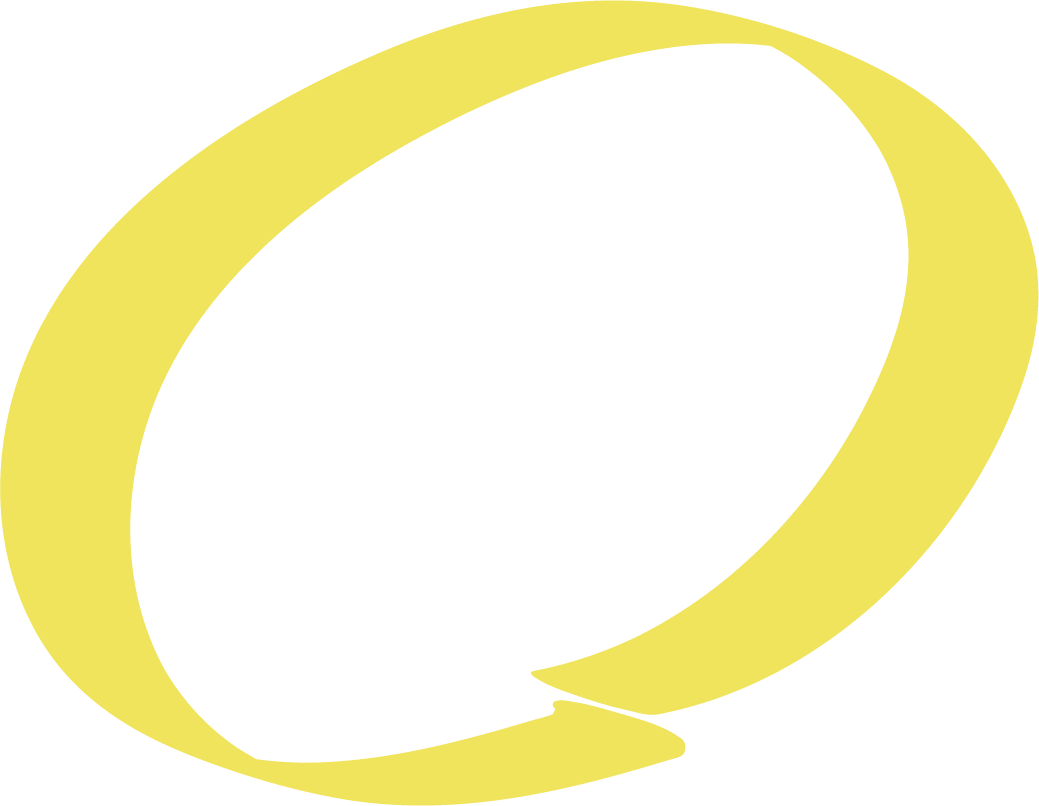 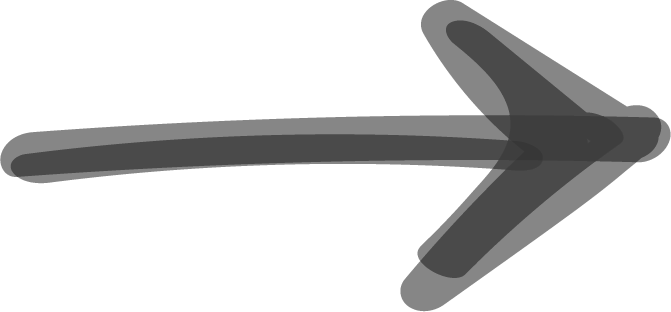 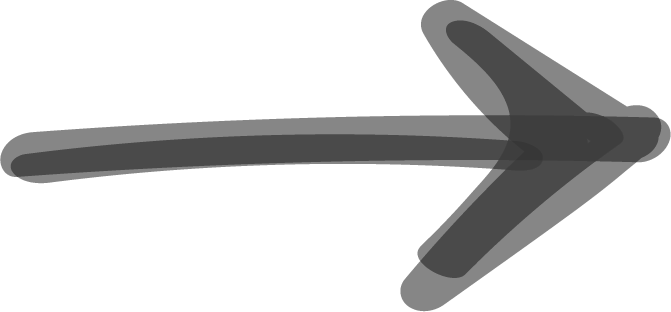 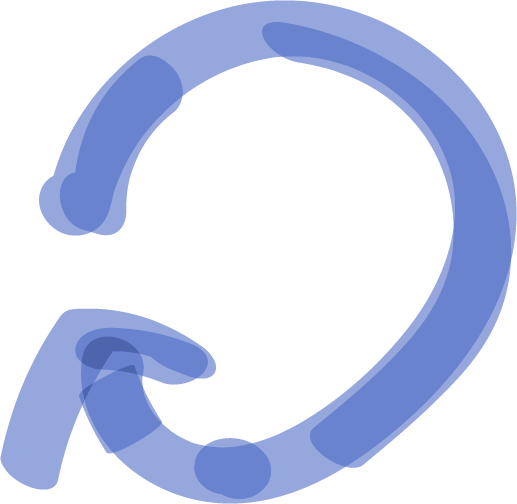 Share
Repeat!
Game Ideation
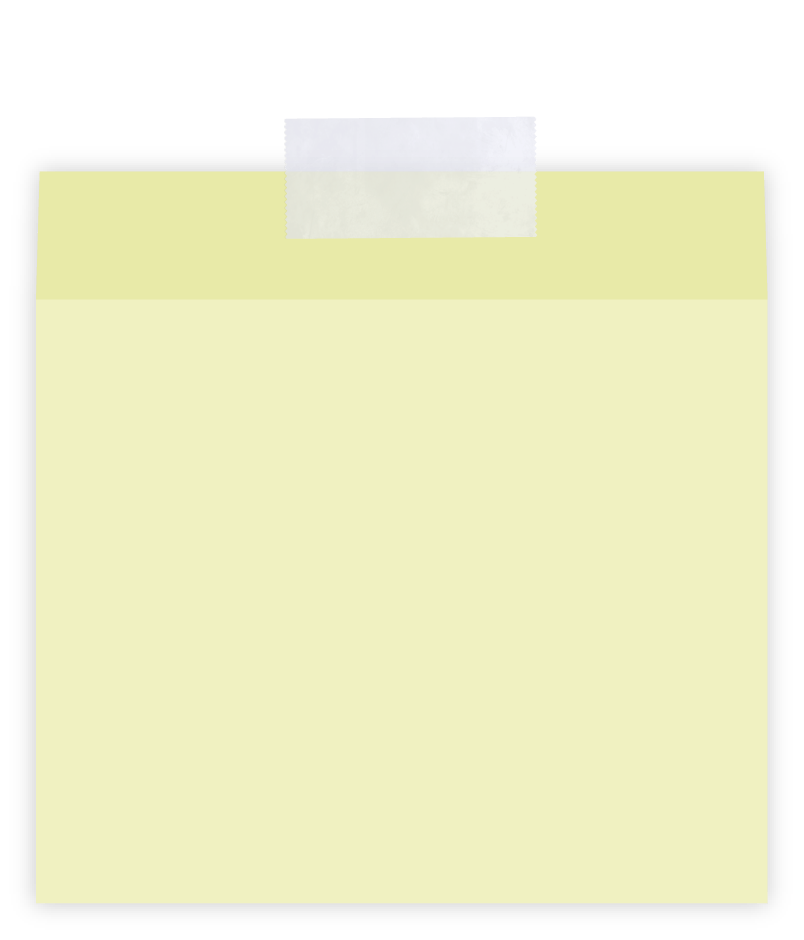 3 minutes: individually, sketch a game. What are the parts you need?

3 minutes: share with your group, compare ideas, come to a common idea.
Goal: Create a game
(Examples: ring toss, table tennis,puzzle, etc.)
Game Prototype
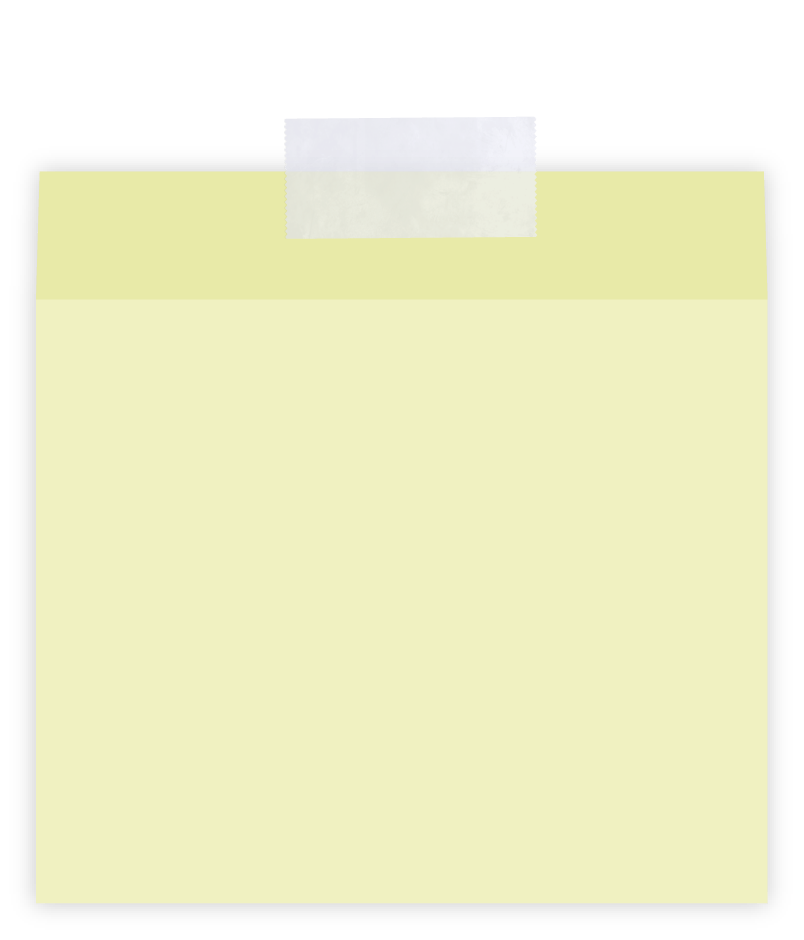 Create a mockup of your game using the following supplies: 
Paper
Popsicle sticks
Tape
Pipe cleaners



Time allowed: 10 minutes
Goal: Create a game
Discuss: Using the Makerspace for your Project
What Makerspace tools would you use for your ENG 313 prototype? 

Why did you choose one machine/tool over another?

What changes would you make for the next prototype using Makerspace tools?
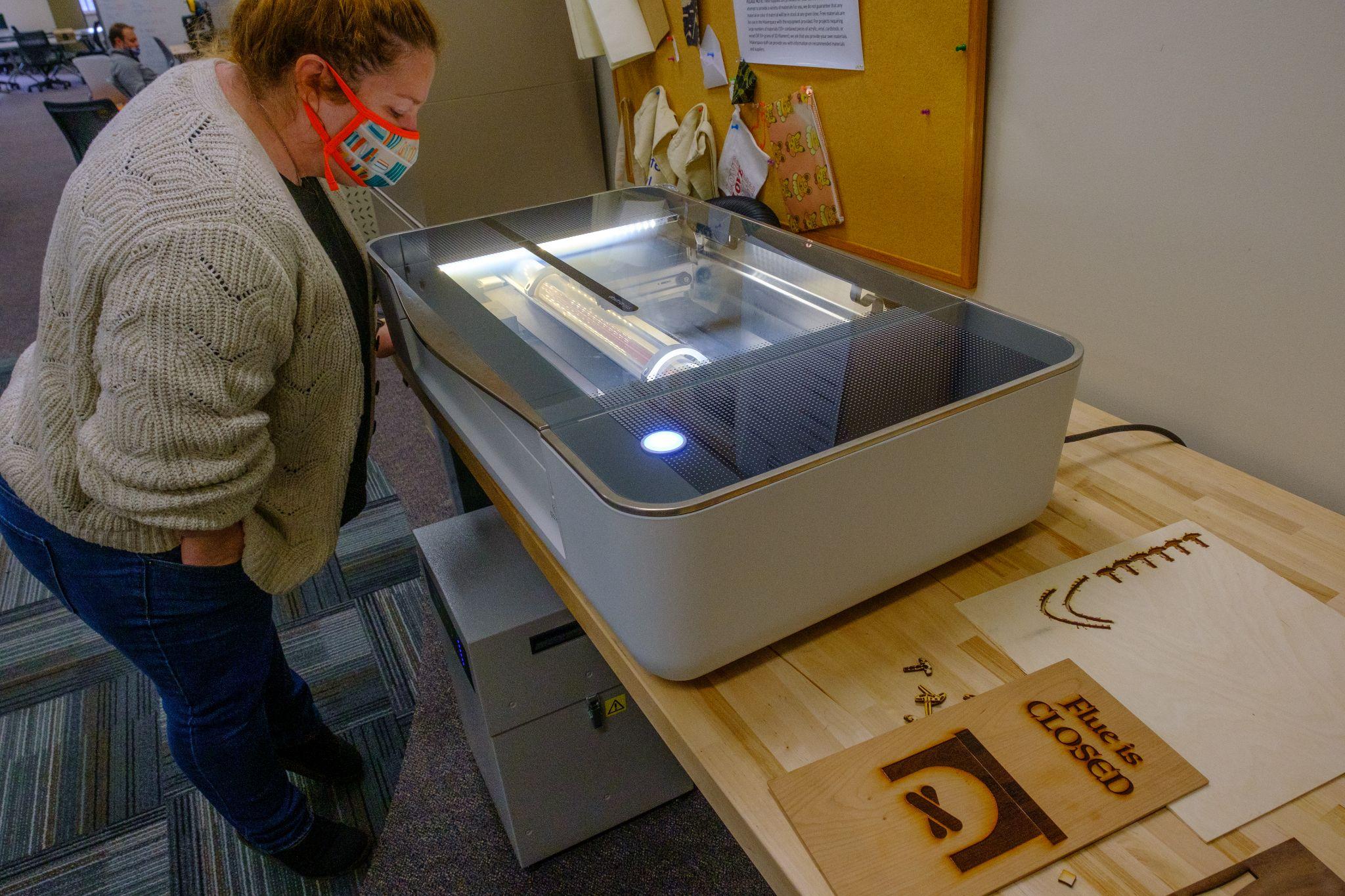 3D Printers
Laser Cutter
Rotary Cutters
Arduino/
Raspberry Pi
CNC Machines
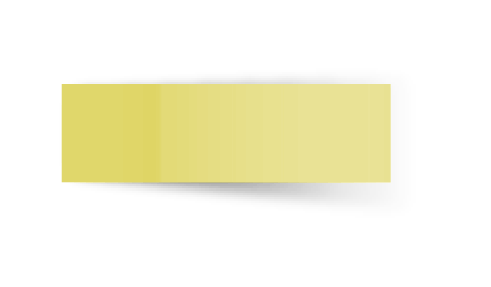 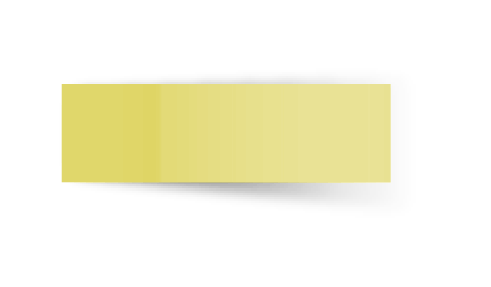 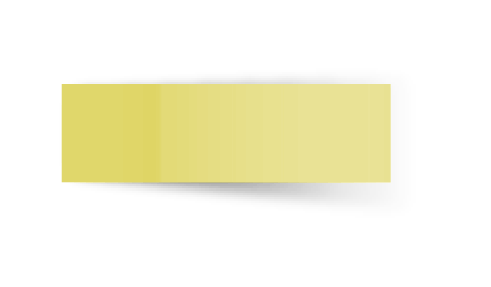 Questions?
Email me! 
pricesb@miamioh.edu

To book the makerspace:
lib.miamioh.edu/make

More info:
lib.miamioh.edu/makerspace
Some ideas and activities in this presentation courtesy IDEO U https://www.ideou.com/